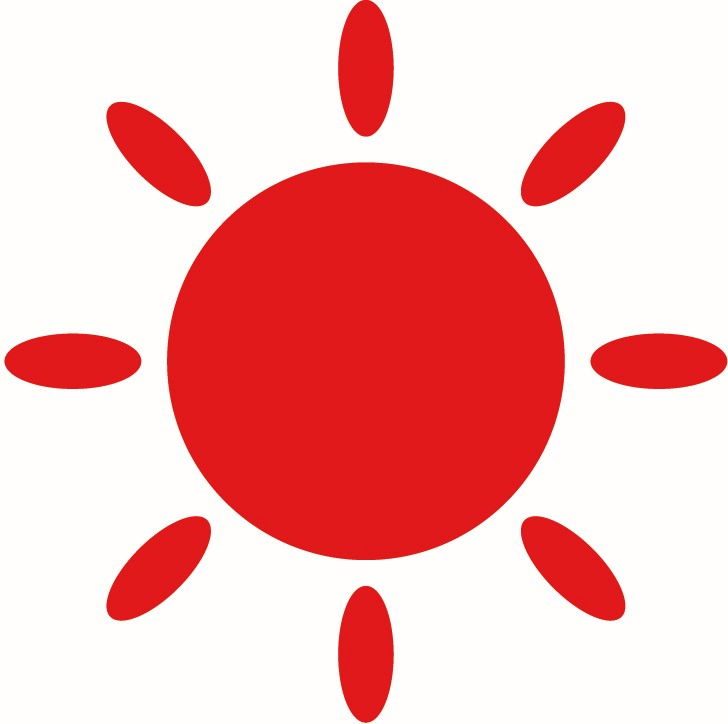 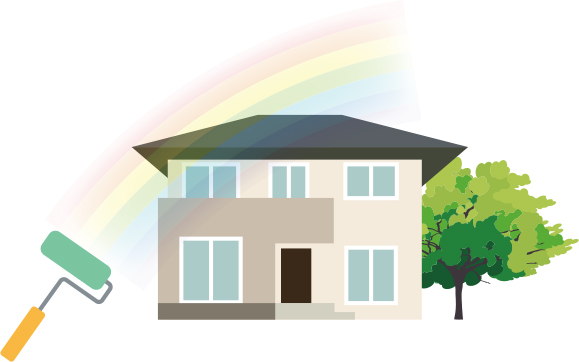 キレイになって
 夏涼しくて、冬暖かくて
　電気代も節約になる
 　 なんて嬉しい♪
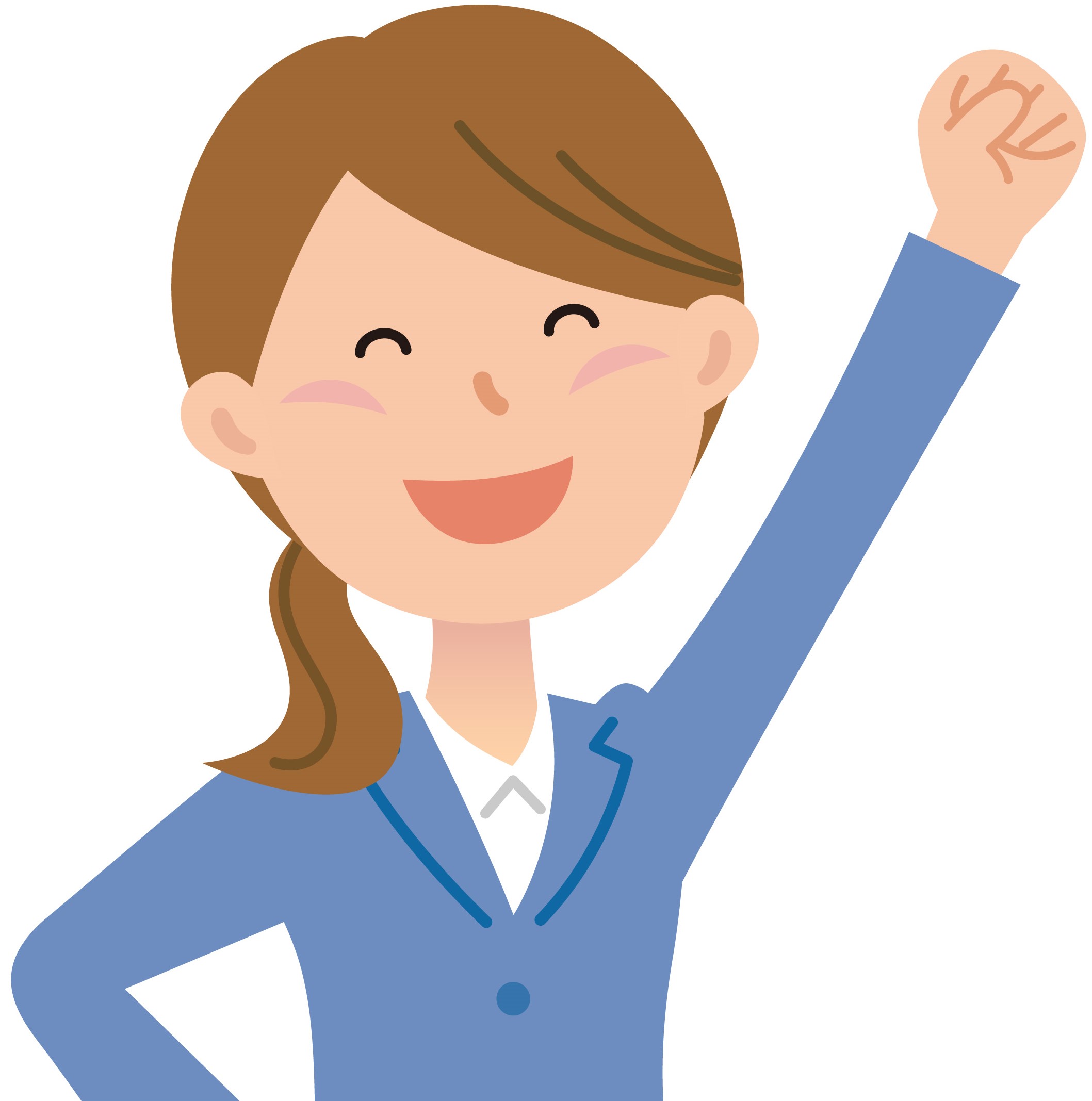 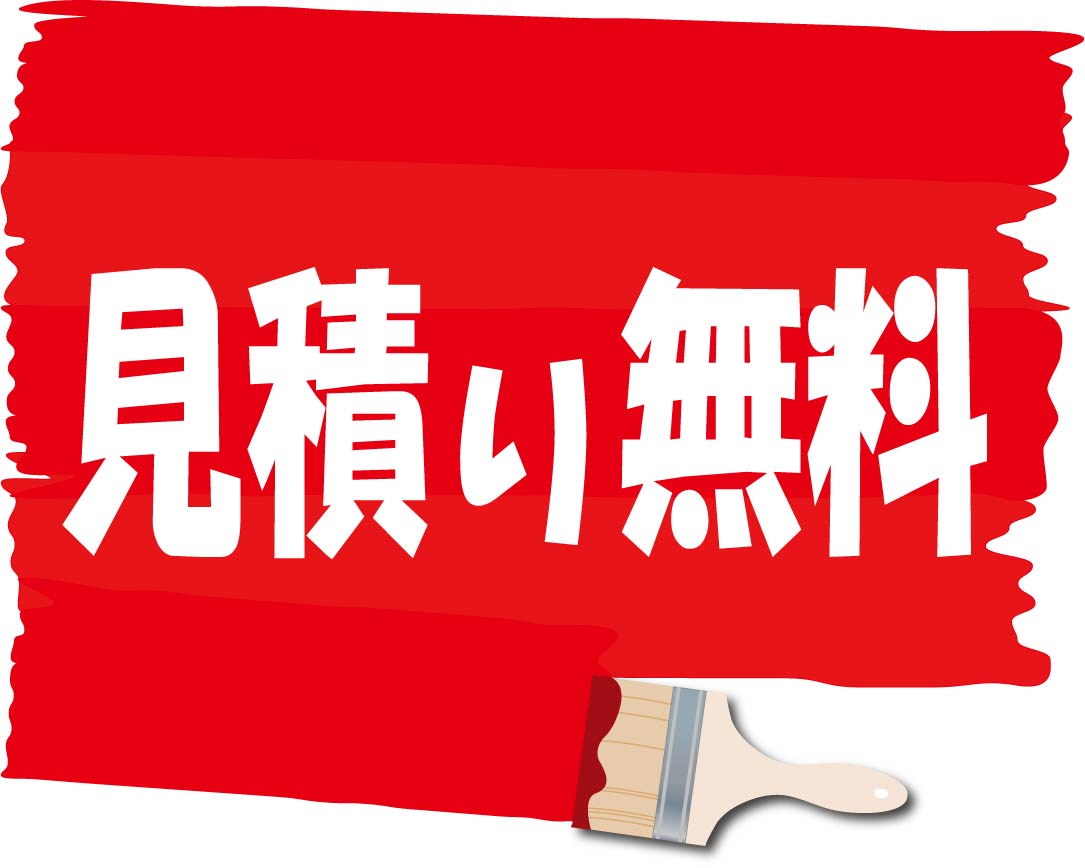 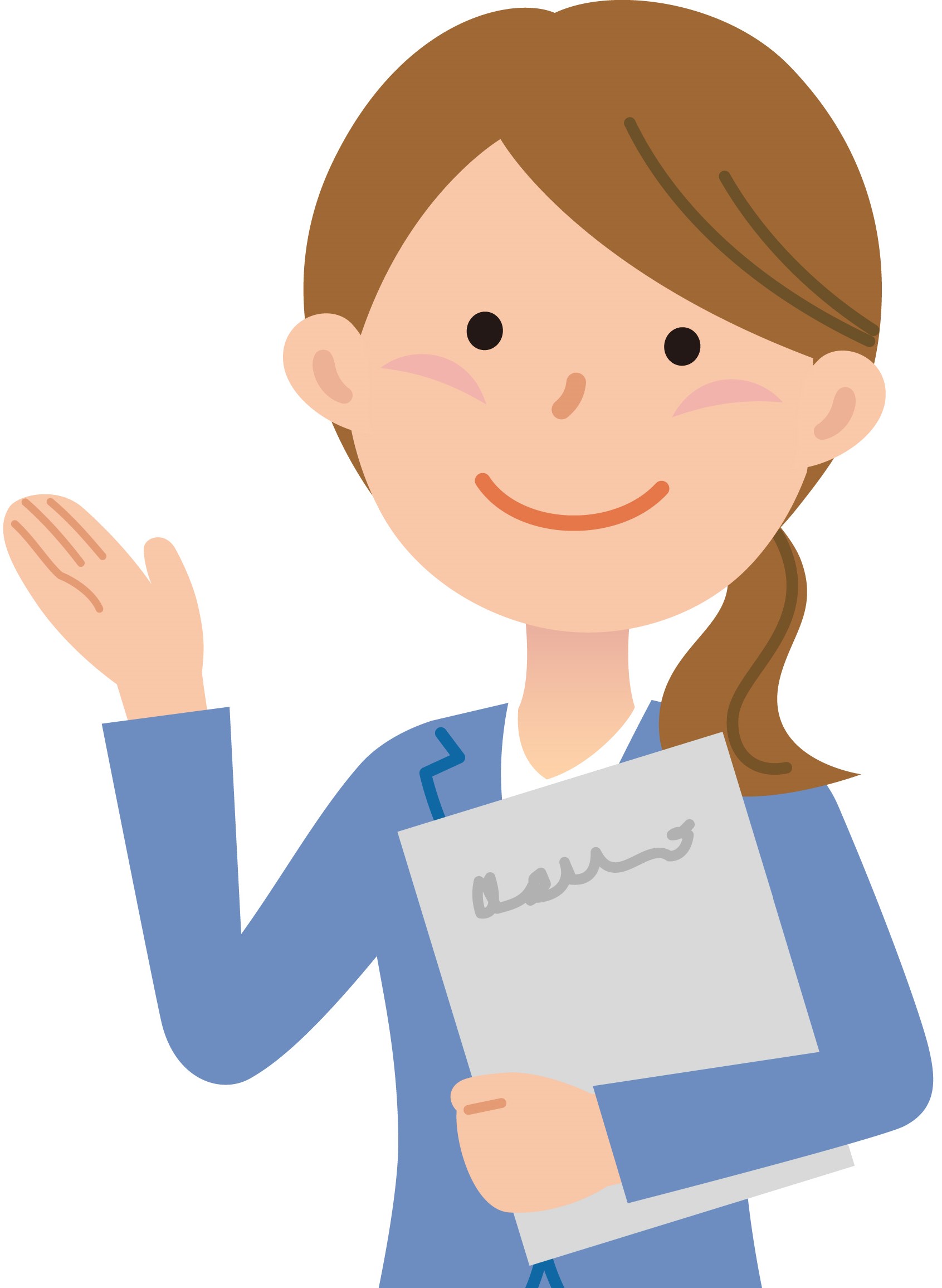